Всем советуем дружить
Интегрированное занятие в старшей группе

Подготовили воспитатели Маслова Е.Л.
Чумакова И.А.
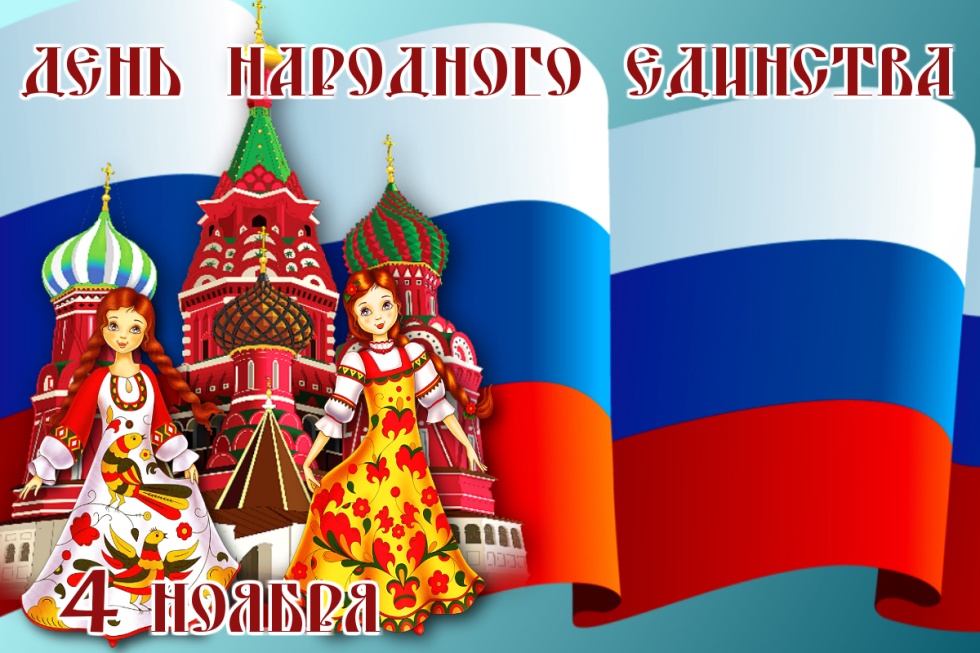 РОССИЯ – РОДИНА МОЯ
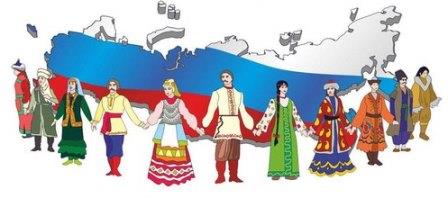 РОССИЯ – РОДИНА МОЯ
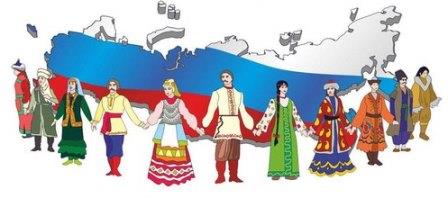 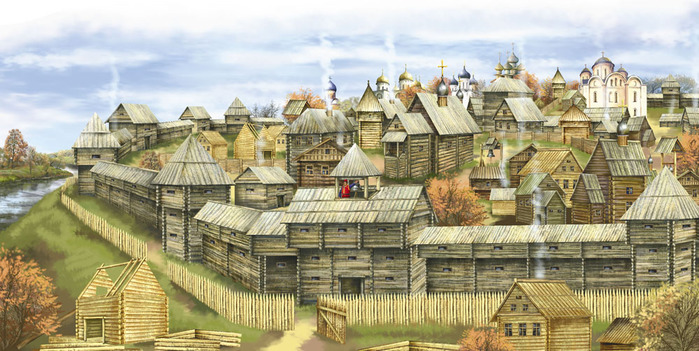 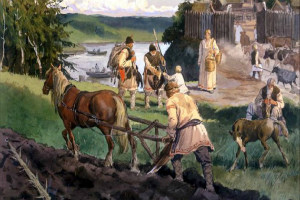 Во все времена русские люди любили свою родину. 
Слагали о ней песни, пословицы и стихи,
 во имя родной стороны совершали подвиги.
На протяжении всей истории, Россия много раз подвергалась испытанию на прочность, не раз переживала времена, когда нарушалось её единство, когда в стране царили вражда и голод.
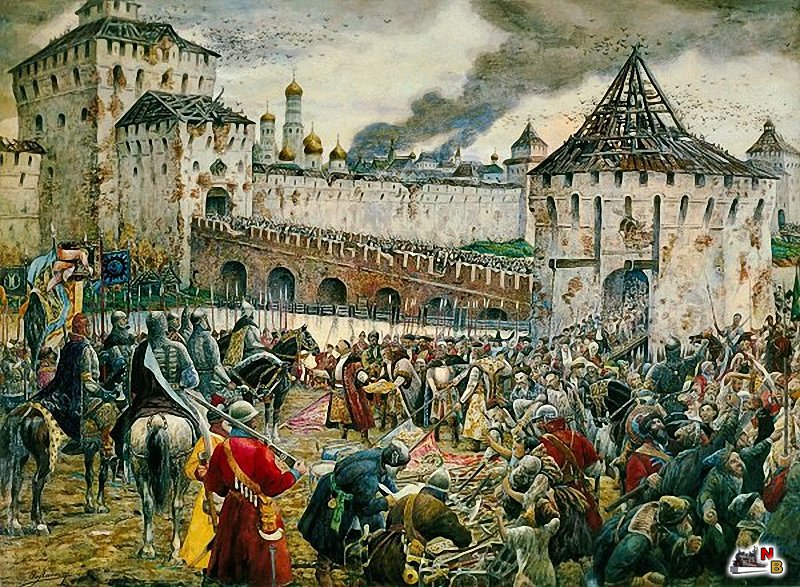 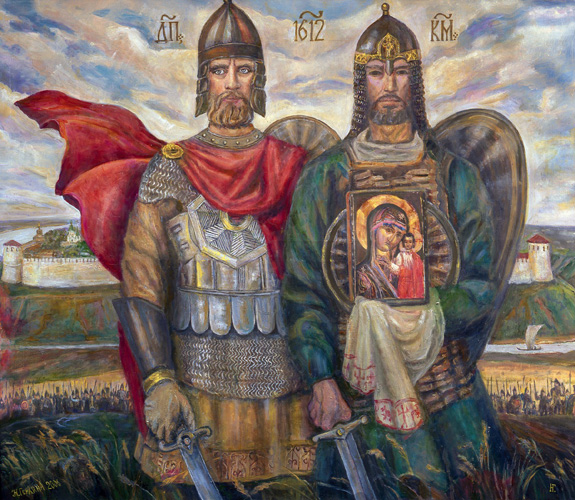 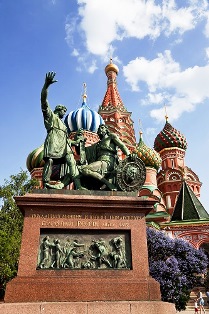 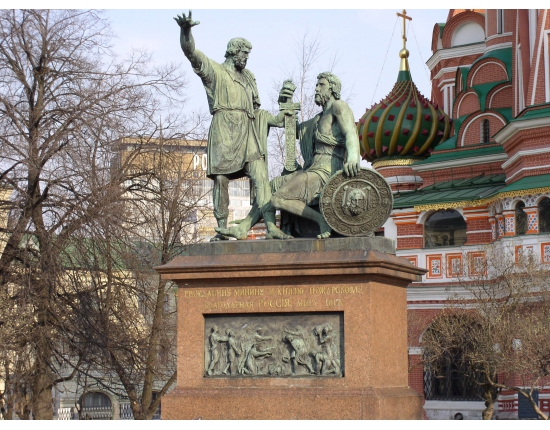 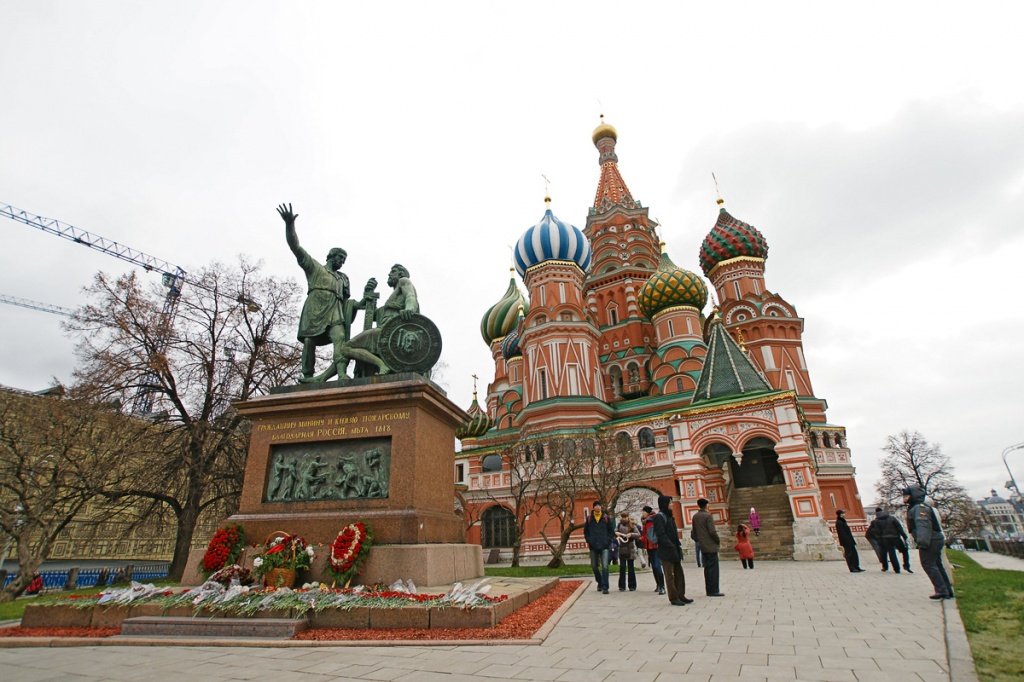 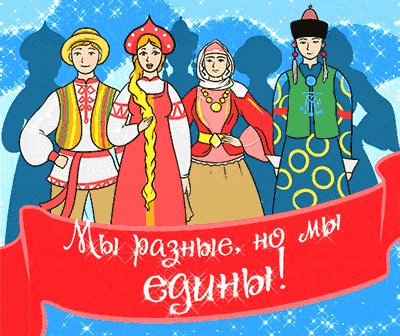 РОССИЯ
РОДИНА
ОТЕЧЕСТВО
МОСКВА
МИР
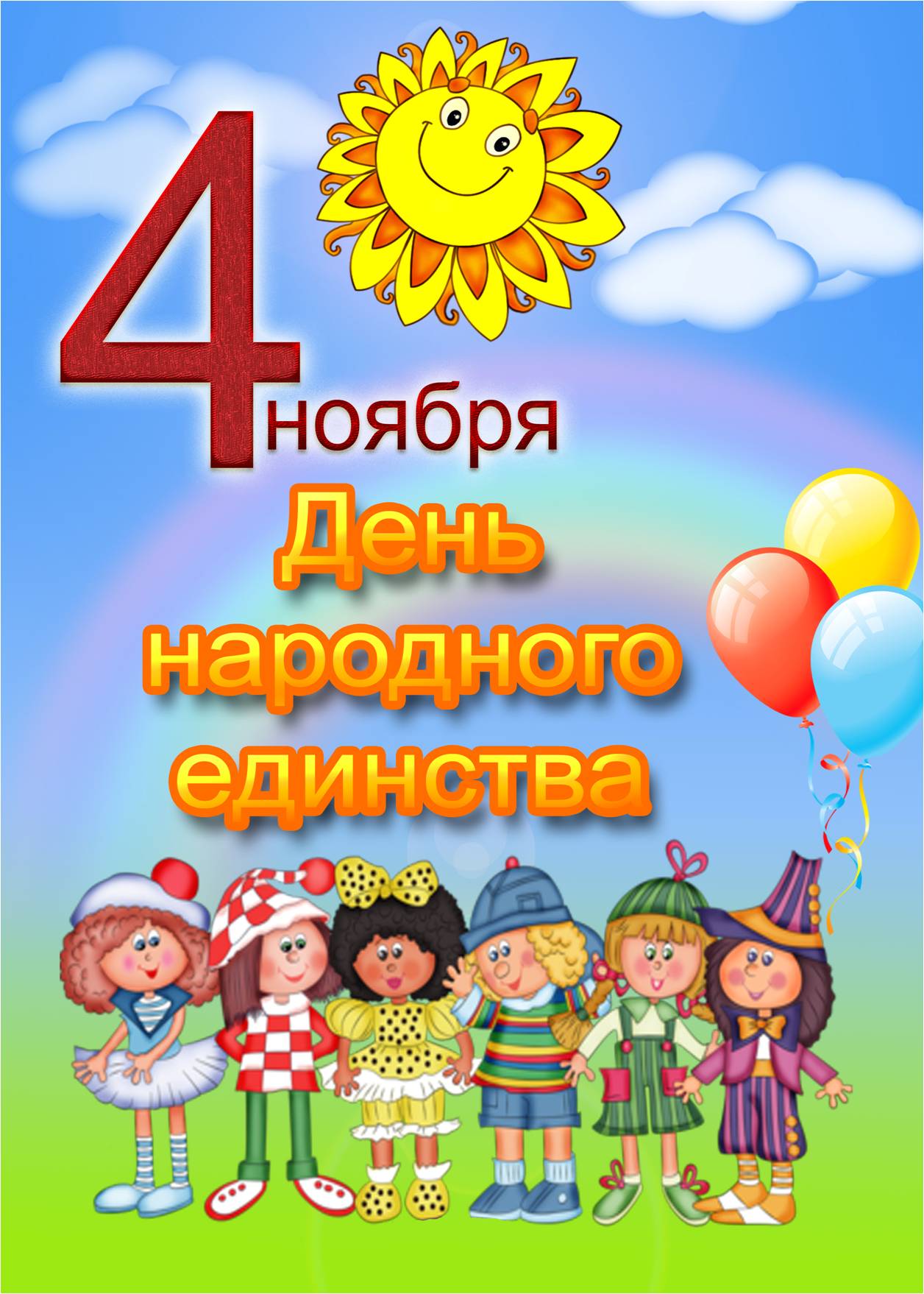 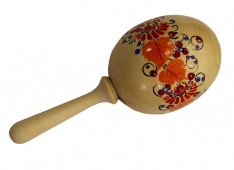 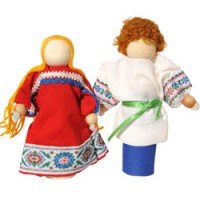 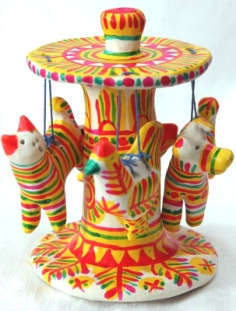 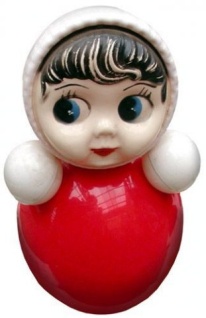 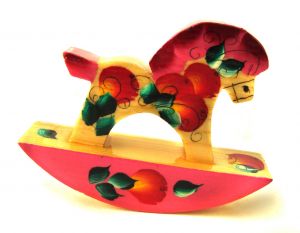 1
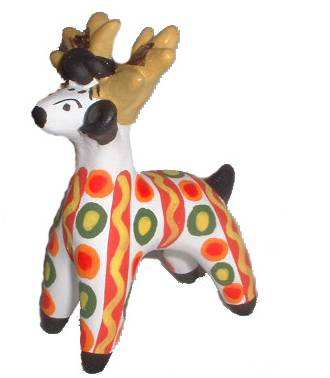 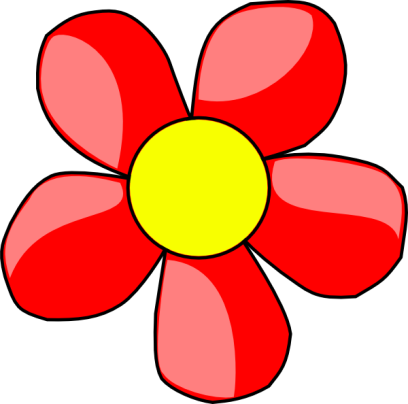 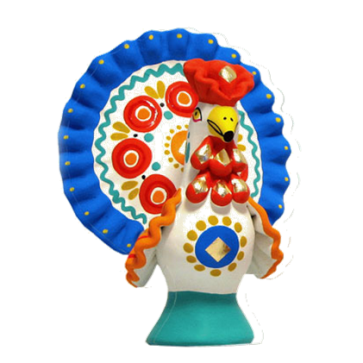 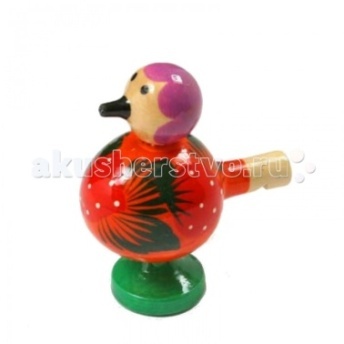 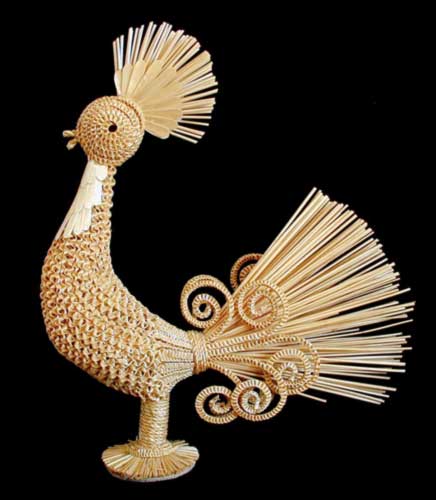 2
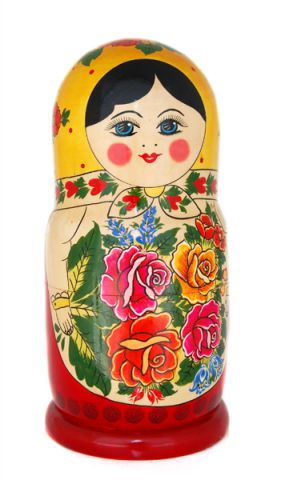 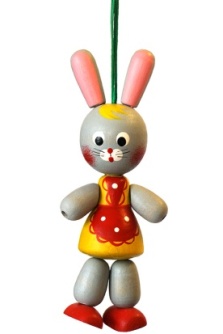 3
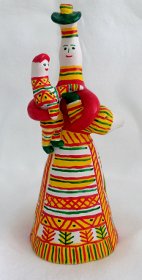 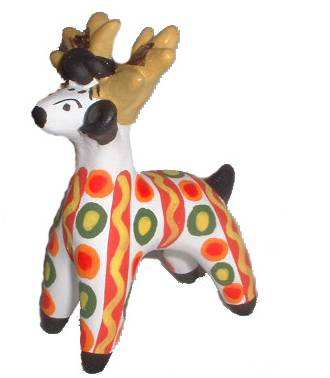 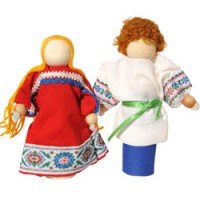 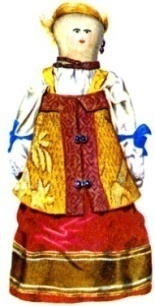 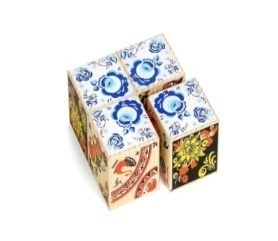 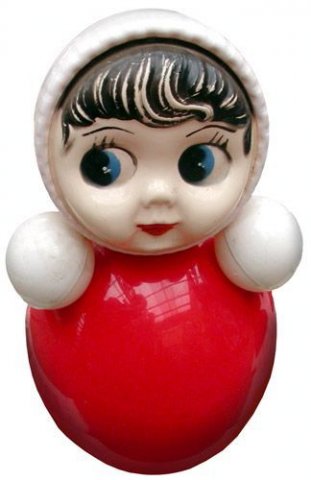 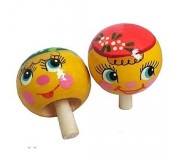 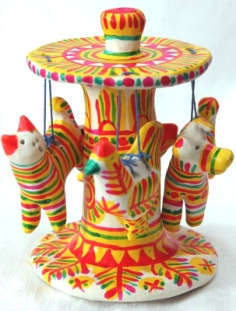 4
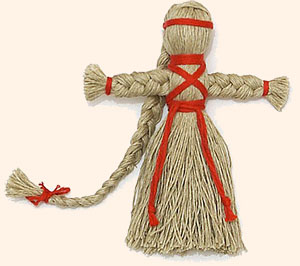 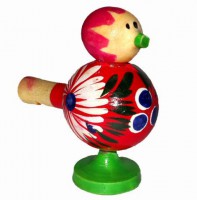 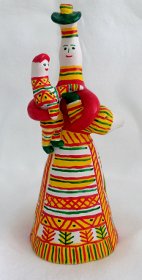 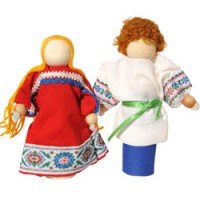 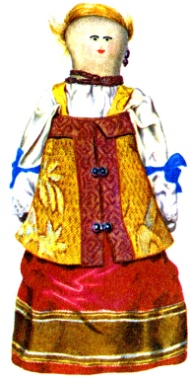 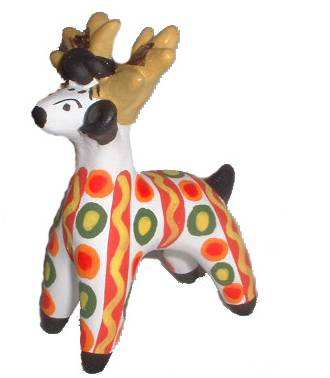 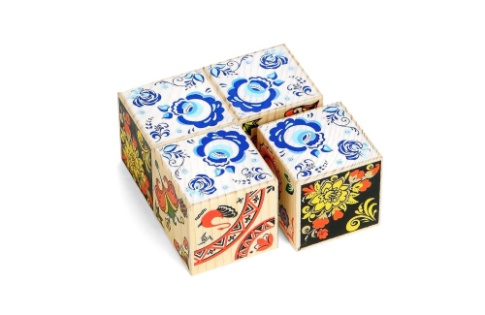 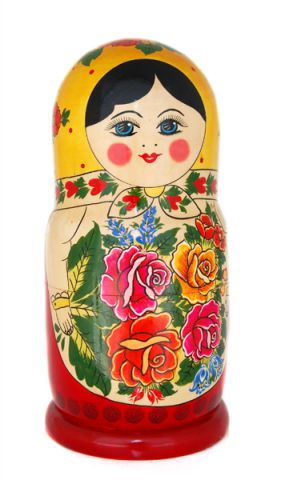 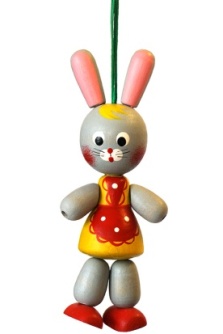 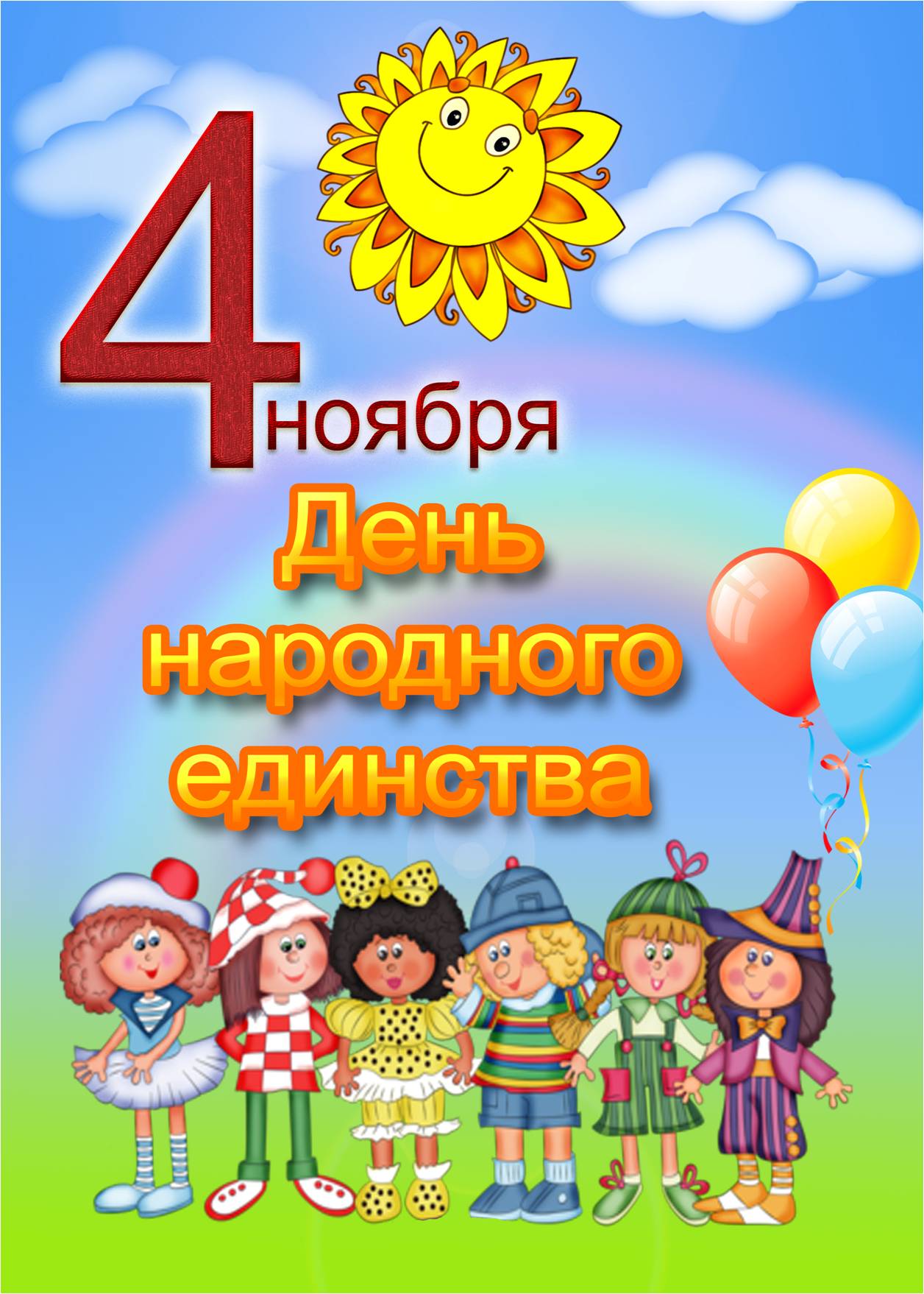 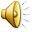